Introduktion til bachelorprojekt

Efteråret 2025
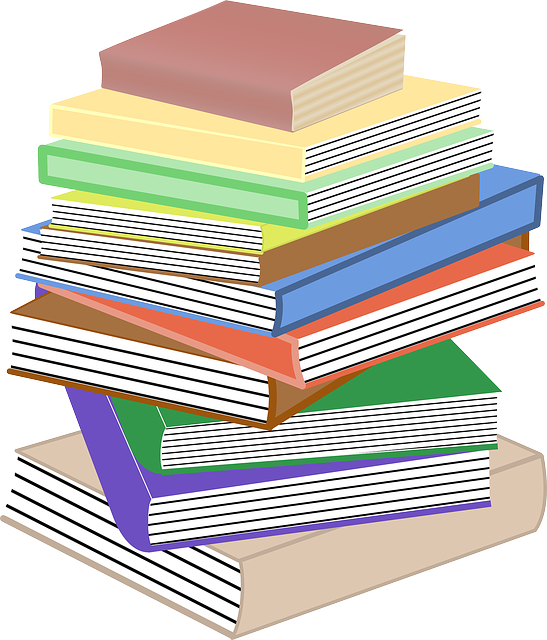 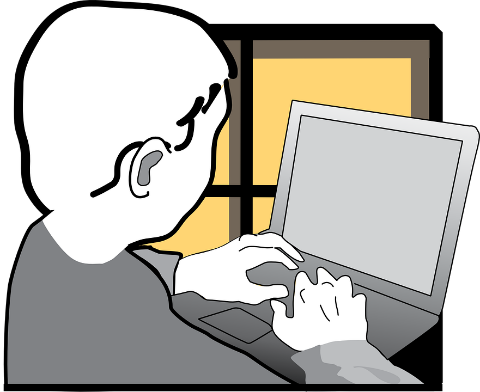 v/Bassah Khalaf
1
Vigtige datoer
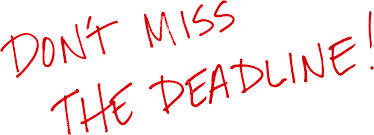 20.-30. maj
Tilmelding til bachelorprojektskrivning
23. maj 
Frist for valg af emne og evt. forslag til vejleder
Jura (heltid) https://mitsdu.dk/da/mit_studie/bachelor/jura 
Ha(jur.): https://mitsdu.dk/da/mit_studie/bachelor/hajur/baprojekt 
Jura (deltid) https://mitsdu.dk/da/mit_studie/deltid/jura_bachelor_aaben 
Info om ønske om vejleder
Hvis gruppeprojekt afleveres en blanket for gruppen som findes på mitSDU under bachelorprojekt
Uge 25-26 
Vejledningskoordinator, Malene Lyngbo Møller, fra juridisk institut fordeler vejledere Tilbagemelding via blanket
2
Vigtige datoer
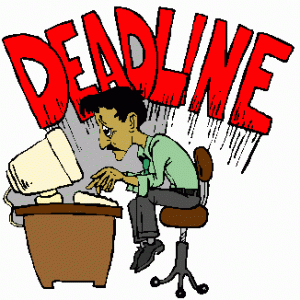 Godkendelse af vejlederaftale
Sidste hverdag i september
Anden fredag i december kl. 12.00
Frist for aflevering af det færdige bachelorprojekt
Elektronisk aflevering via Digital Eksamen
Husk også at udfylde og aflevere en elektronisk titelblanket med dansk og engelsk titel på projektet. Link til blanketten findes på uddannelsens hjemmeside. En tro-  og loveerklæring indgår i titelblanketten
Januar
Forsvar
3
BA-projekter i grupper
Forventningsafstemning
Ambitionsniveau
Arbejdsform
Osv.
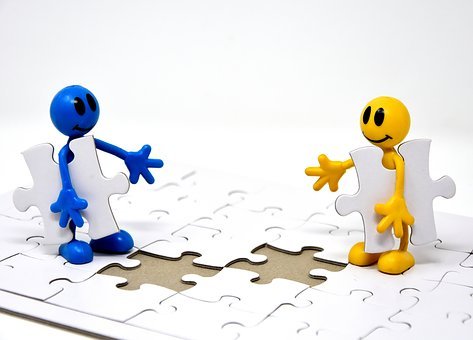 4
Indledende overvejelser
Hvilket emne vil jeg skrive om
Hvem vil jeg gerne have som vejleder
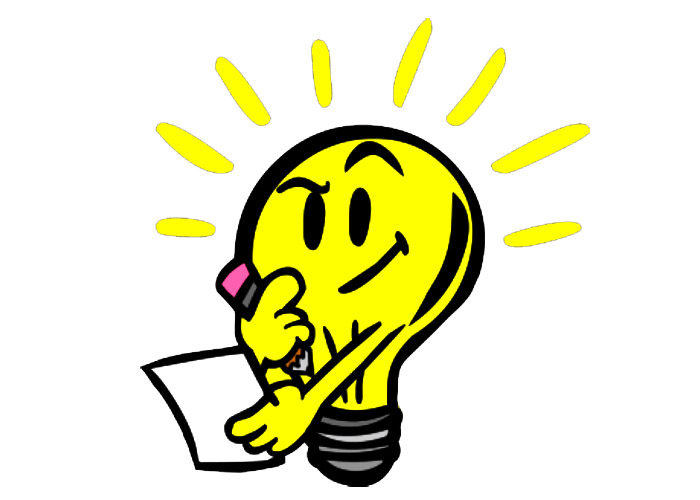 5
Emnevalg
Overvejelser
Tilstrækkelig bredt
Skal kunne fylde det krævede antal anslag
Individuelt: Ca. 20-25 sider, max 60.000 anslag inkl. mellemrum.
2 studerende: Ca. 30-35 sider, max 84.000 anslag inkl. mellemrum
3 studerende: Ca. 40-45 sider, max 108.000 anslag inkl. mellemrum
4 studerende: Ca. 50-55 sider, max 132.000 anslag inkl. mellemrum
Tilstrækkelig dybde
Afgrænsning af emne
Emneforslag
Se under “bachelorprojekt” på mitSDU
6
Emnevalg
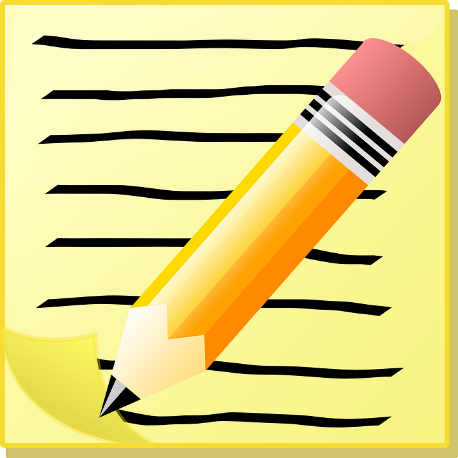 Et eksempel
“Løsørekøb”
“Forbrugerkøbers retsstiling i løssørekøb”
“Forbrugerkøbers midsligholdelsesbeføjelser ved mangler i løsørekøb, jf. KBL § 78”
“Forbrugerkøbers ret til at hæve ved mangler i løsørekøb, jf. KBL § 78, stk. 1, nr. 4”
Kunne munde ud i følgende problemformulering: 
Hvad er omfanget af en forbrugers hævebeføjelser ved mangler i løsørekøb
7
Biblioteket
Afholder workshops om informationssøgning 
Specifikt til studerende, der skriver bachelorprojekter og specialer
Omkring februar og marts
Hold jer orienteret!
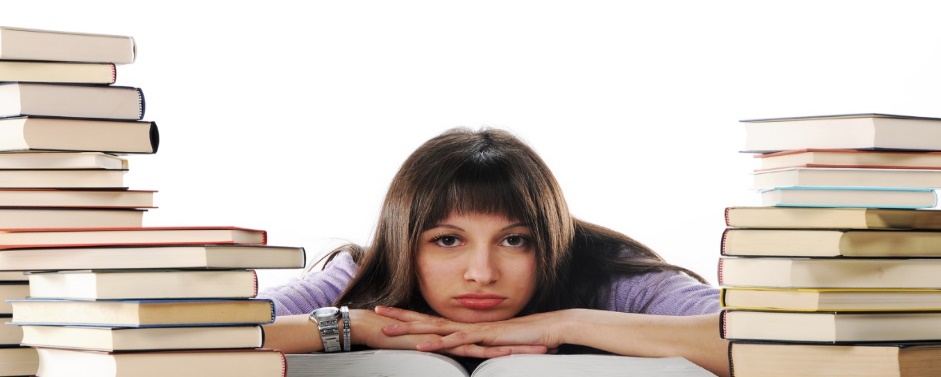 8
Vejleder
Hvem kan være vejleder
En medarbejder fra Juridisk institut 
En ekstern underviser 
Vi forsøger at efterkomme ønsker
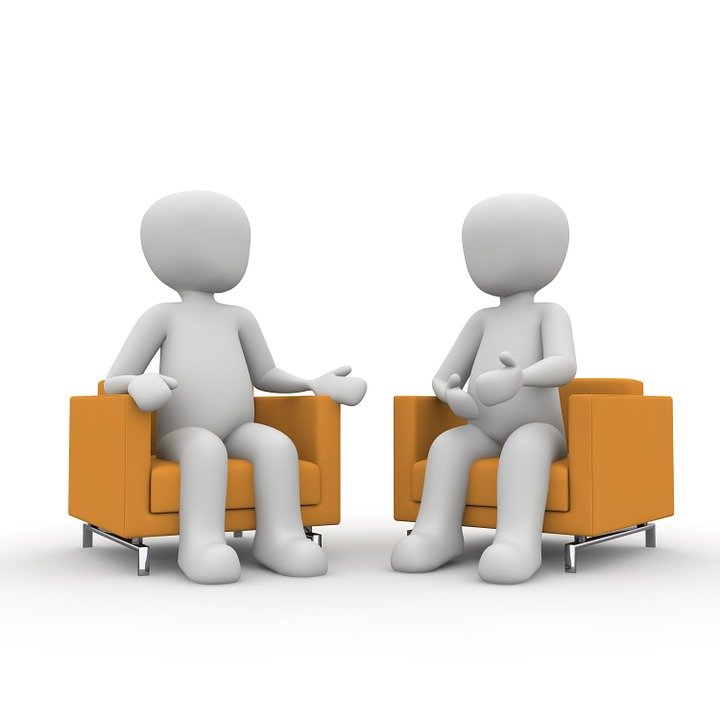 9
Vejleder
Hvad kan jeg bruge en vejleder til
Give feedback på 
Problemformulering
Disposition
Metode
Afgrænsning
Gennemlæsning af udvalgte afsnit (3-5 sider) for at tjekke skrivestil og opsætning. Det er ikke vejlederens opgave at læse hele opgaven, inden denne afleveres. 
Vejlederen tjekker ikke formalia.
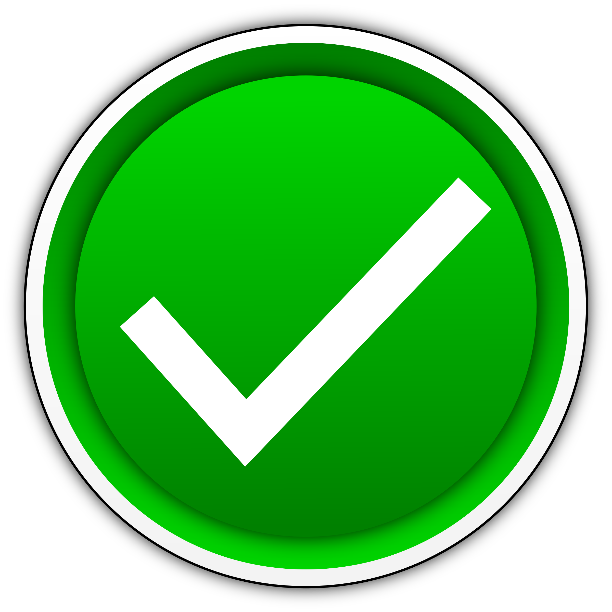 10
Vejleder
Hvad kan jeg ikke bruge en vejleder til
Finde litteratur
Læse korrektur
Følge op på tidsplan
Vejlederen tjekker ikke formalia.
Blåstemple opgaven
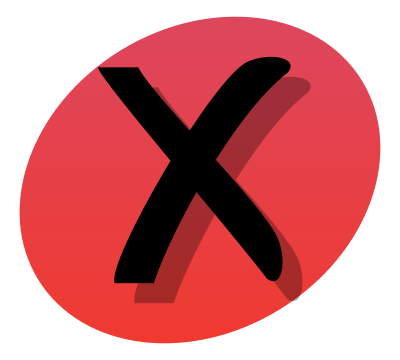 11
Vejleder
Vejledningsomfanget
2 ½ time (inkl. vejlederens forberedelse)
3 ½ time ved tomandsgruppe
Vejledningsform
Variere!
Vejledningsmøde mellem vejleder og gruppe
Evt. klyngevejlening – fælles møde for flere grupper
Faste vejledningsdage
Mail/telefon
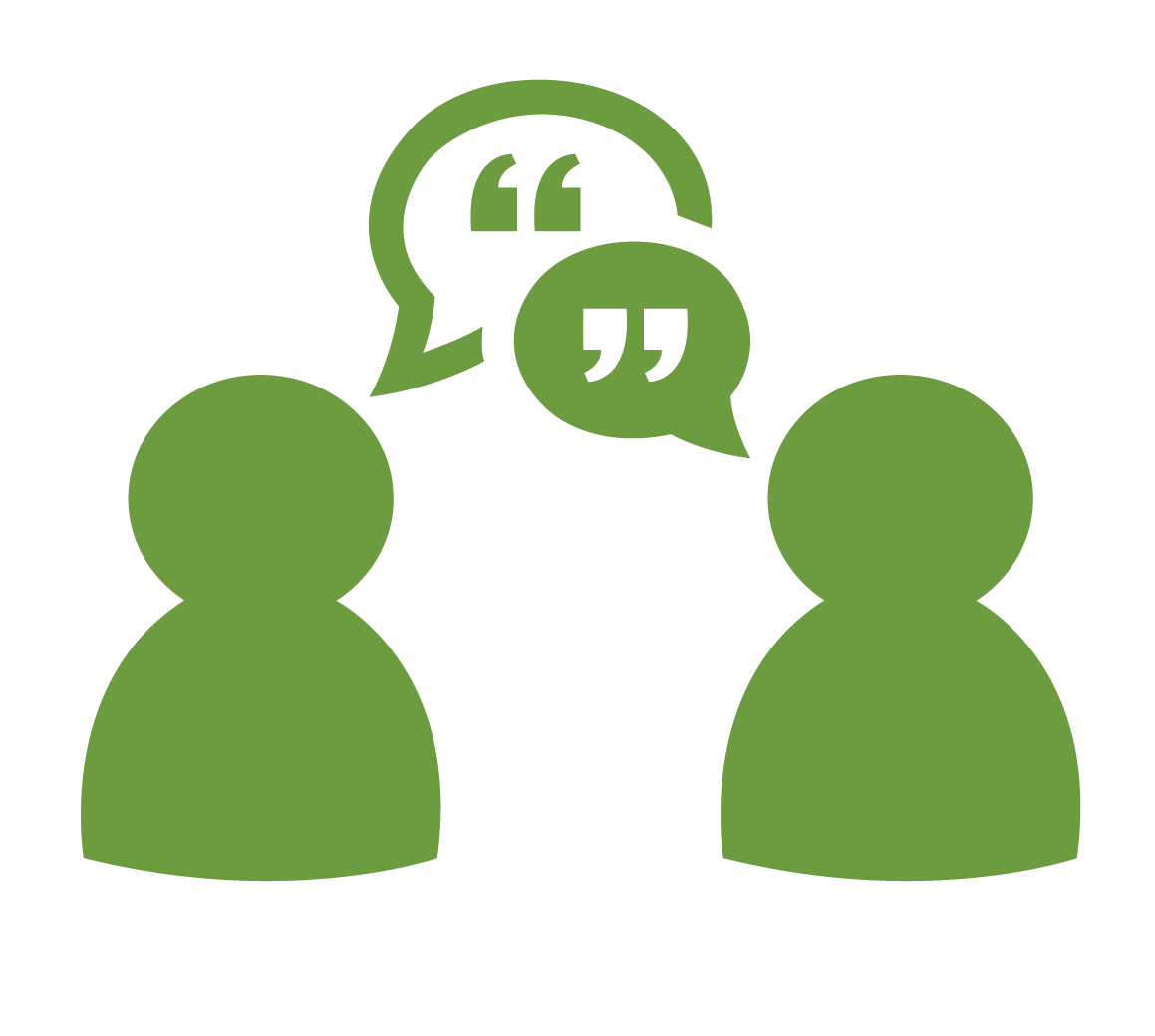 12
Opgavens opbygning
Indledning
Problemformulering
Afgrænsning
Kildesøgning og metode
Projektets hovedproblemstilling
Hovedafsnit
Underafsnit
Konklusion
Perspektivering
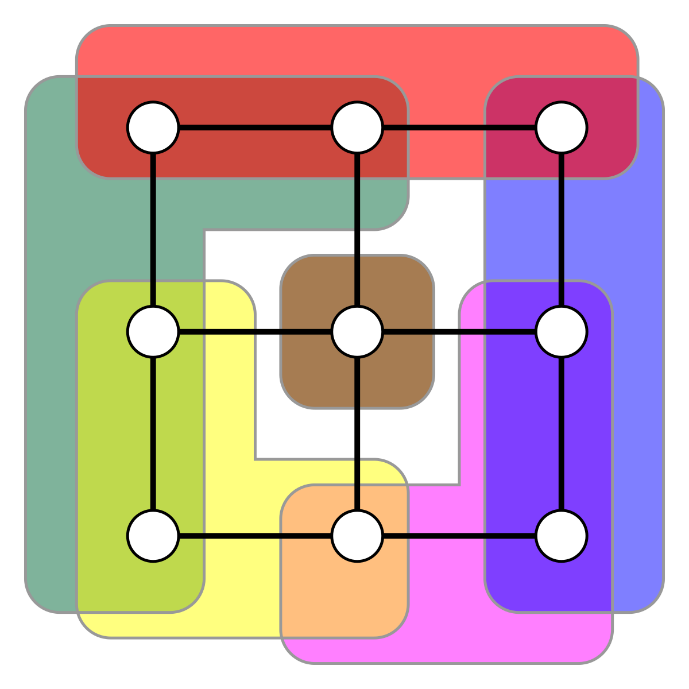 13
Mundtlig forsvar
Individuelt forsvar
Indhold
Udgangspunkt i opgaven
Præcisering af uklarheder
Spørgsmål med tilknytning til opgavens emne
Dialog med eksiminator (vejlederen)
Forskel på censorernes aktive deltagelse
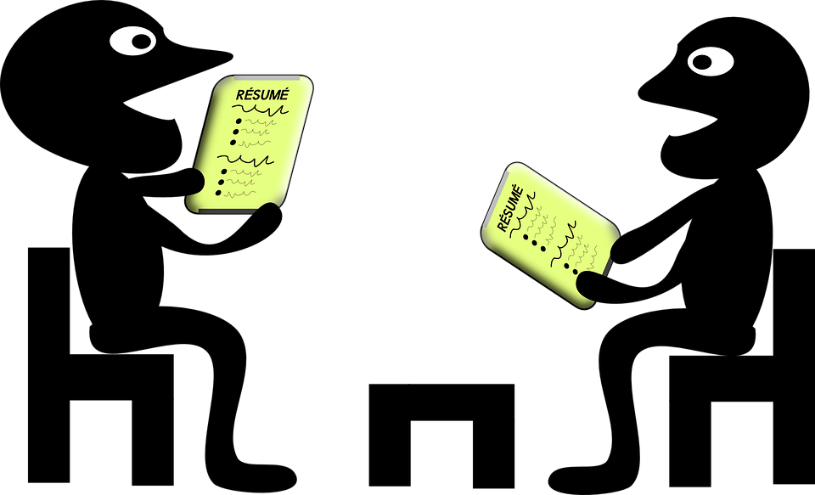 14
BedømmelsesgrundlagFagbeskrivelse
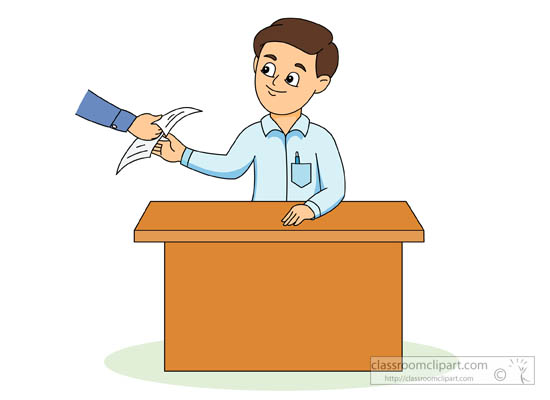 Målbeskrivelse - viden
Juridisk informationssøgning
Juridisk(e) metode(r)
Relevante (rets)kilder i relation til det valgte emne
Kompetencer
Diskutere og reflektere over (rets)kildernes anvendelse i forhold til den konkrete problemstilling
Udarbejde en skriftlig opgave, der i sin form og indhold fremstår struktureret, velskrevet og meningsfuld for læseren.
15
BedømmelsesgrundlagFagbeskrivelse
Færdigheder
Udarbejde, argrænse og formulere en præcis, relevant problemstilling inden for det juridiske område 
Tilvejebringe relevante (rets)kilder i relation til det valgte emne 
Oparbejde og demonstrere kendskab til den retlige regulering og retsvidenskabelige teori af rlevans for den valgte problemstilling
Analysere de relevante (rets)kilder gennem hensigtsmæssig anvendelse af relevant(e) metode(r) 
Anvende den oparbejdede viden i forhold til besvarelsen af den valgte problemstilling
16
Formelle krav
Forside
Navne på alle i gruppen
Studieretning for alle i gruppen
Vejleder 
Titel -  både på dansk og engelsk
Antal anslag
Indholdsfortegnelse 
Litteraturliste
Engelsk resumé
Det skal angives, hvilke dele af projektet hver enkelt studerende har været ansvarlig for. Indledning, konklusion og resumé kan være fælles.
Se mere i vejledning til BA-projektskrivning!
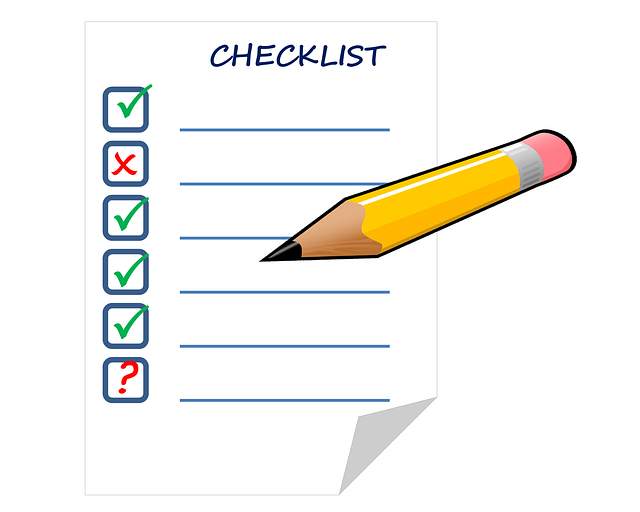 17
Anvendelse af AI
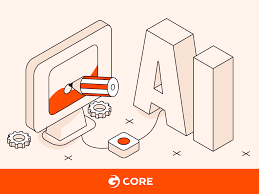 Tilladt at anvende AI

Det er tilladt på SDU at bruge generativ AI i forbindelse med bacheloropgaven, hvis du følger god akademisk praksis og er transparent omkring det. 

Bruger du generativ AI, skal du på lige fod med andre kilder henvise hertil
Sæt en fodnote og skriv dit første ”prompt” i fodnoten samt hvilken generativ AI du har brugt og på hvilken dato. 
I litteraturlisten skal du liste hele promptforløbet, altså hvilken prompt du startede med, og hvad du efterfølgende promptede den generativ AI med som opfølgning.
Bruger du generativ AI som redskab til grammatik, sprogvask og lignende sproglige forbedringer af din egen tekst, skal du angive dette (f.eks. i introduktionen).

SDU generelt og dermed jura på dagstudie og på deltid samt HA(jur.): 
	Bachelor: https://mitsdu.dk/da/mit_studie/bachelor/jura/vejledning-og-support/aipaasdu
18